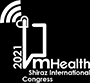 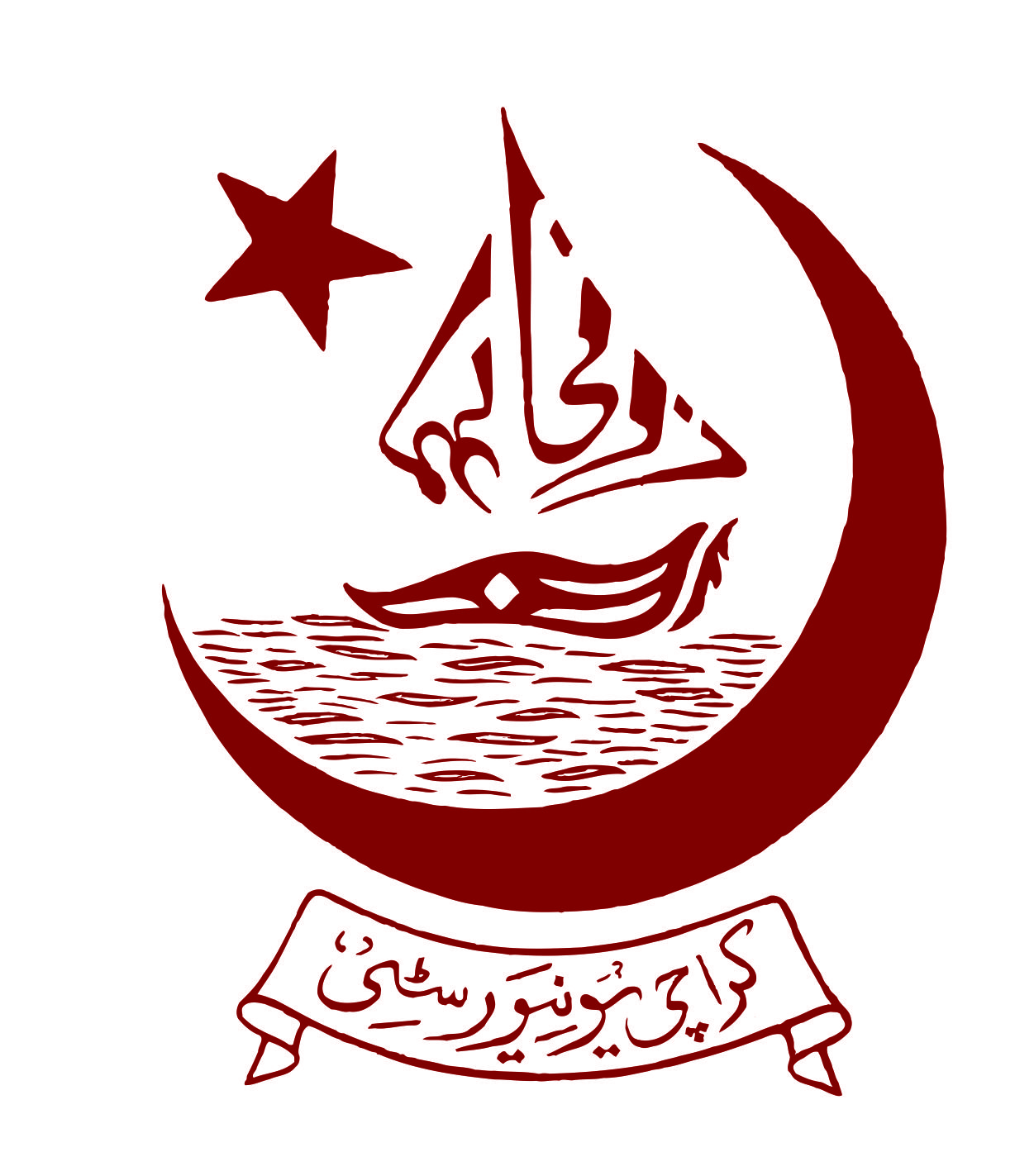 Lessons learned in Pakistan: mhealth and Covid-19
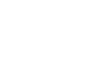 DR. Nadeem Mahmood
Chairman & Associate Professor
Department of Computer Science
University of Karachi
Email: nmahmood@uok.edu.pk
4th Shiraz International Congress on Mobile Health Feb. 2021
Agenda
University of Karachi/UBIT Introduction
Pakistan Demographic and Health Sector Data
Covid-19 Pakistan Statistics
mhealth Applications in Covid-19
Lesson Learned (Barriers, Opportunities and Way forward)
4th Shiraz International Congress on Mobile Health
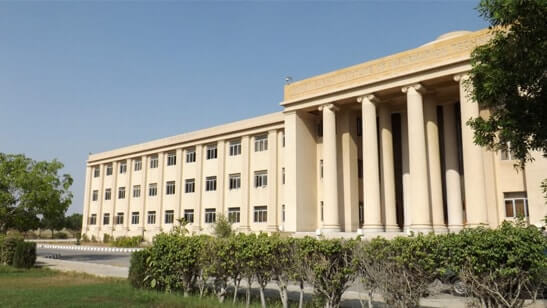 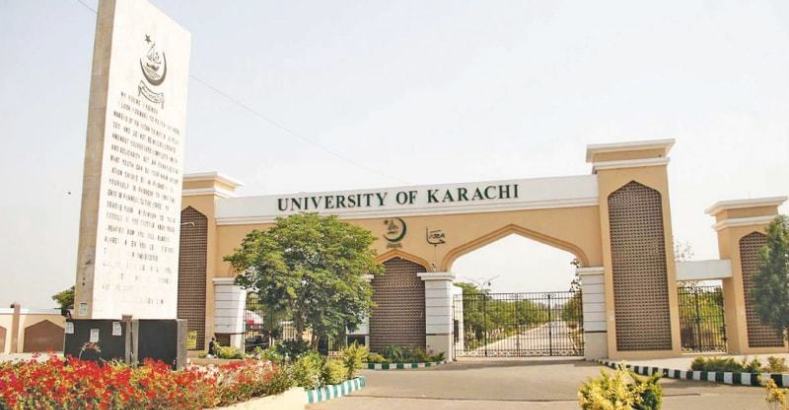 4th Shiraz International Congress on Mobile Health
Pakistan Demographic and Health Sector  Data
4th Shiraz International Congress on Mobile Health
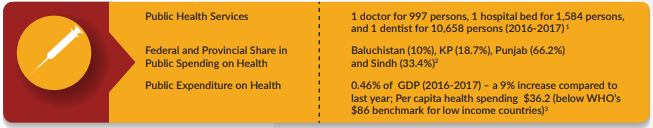 Health Sector of Pakistan
Pakistan is a large country with an area of 796,100 kilometers and an estimated population of 200 million making it the fifth most populous country in the world. 
In Pakistan, 72% of the population lives in rural areas and 28% of the population lives in urban areas. A consistently high population growth rate exceeding 2% annually has led to Pakistan being quite a young nation with over 35% of its population being under the age of 14 years.
4th Shiraz International Congress on Mobile Health
Continue..
According to recent statistics.
Pakistan has 95,000 nurses and 180,000 doctors. 
Pakistan has approximately 14,000 health institutions in the country including 1000 hospitals, 105,000 hospital beds, 4,800 dispensaries, 5,500 basic health units, 900 mother and childcare centers and 600 rural health centers.
It is noteworthy that Pakistan is the fourth highest source of international medical graduate doctors in the United States.
4th Shiraz International Congress on Mobile Health
Pakistan Telecommunication Authority: Mobile Users
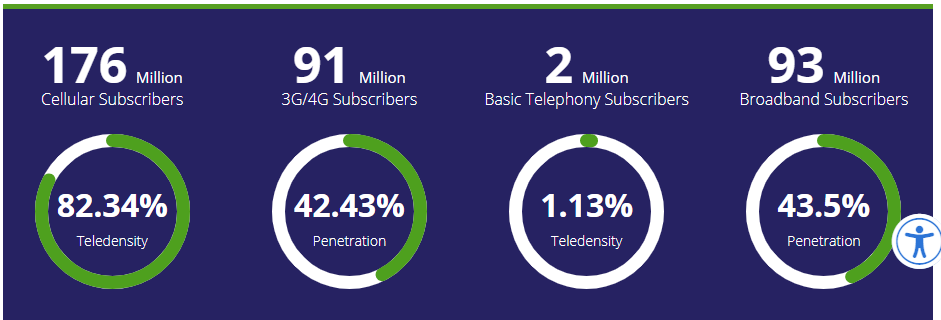 4th Shiraz International Congress on Mobile Health
Covid-19 Pakistan Statistics
4th Shiraz International Congress on Mobile Health
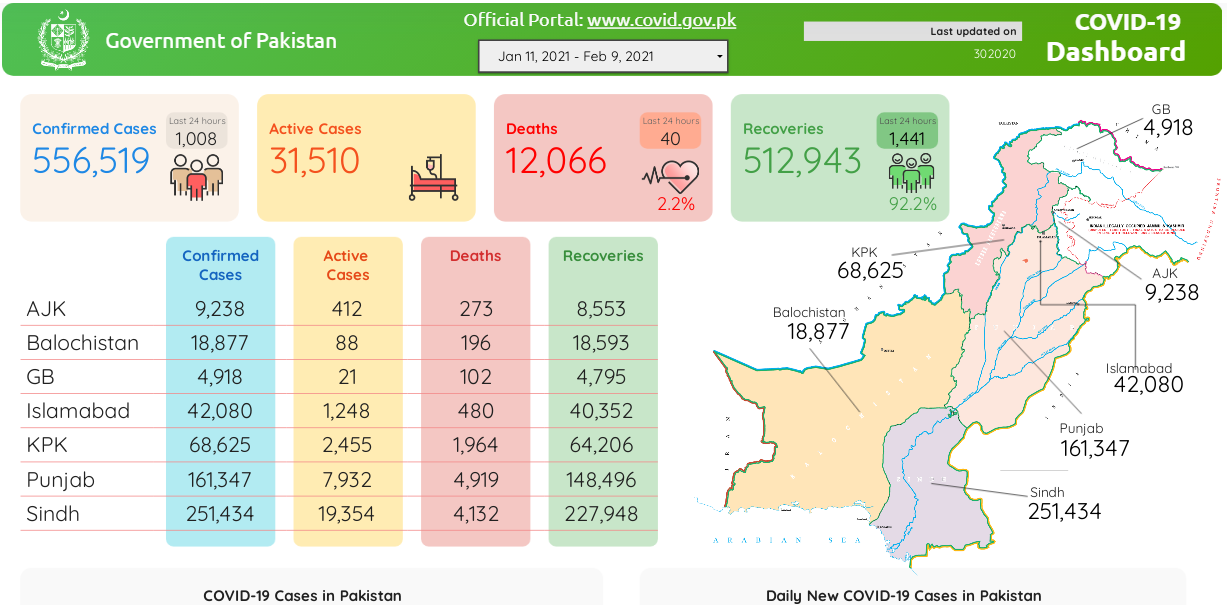 4th Shiraz International Congress on Mobile Health
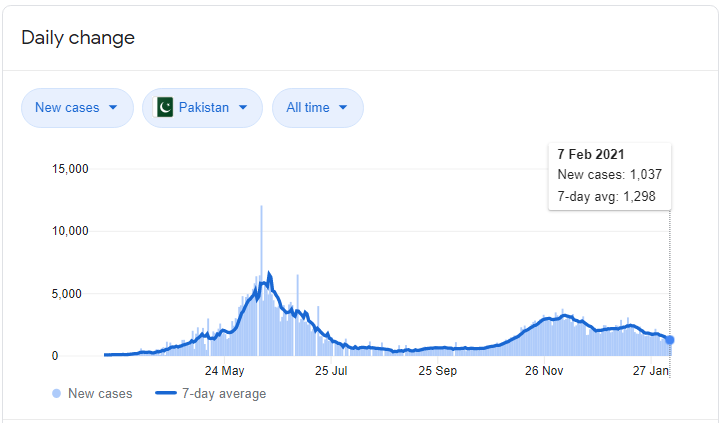 Daily Change : New Cases
4th Shiraz International Congress on Mobile Health
Covod-19 Graphic Representation  (1)
Overview
Daily Tests & New Cases Distribution
4th Shiraz International Congress on Mobile Health
Covod-19 Graphic Representation  (2)
Covid-19: New Cases vs. Newly Recovered in Pakistan
Covid-19: Daily Test Conducted
4th Shiraz International Congress on Mobile Health
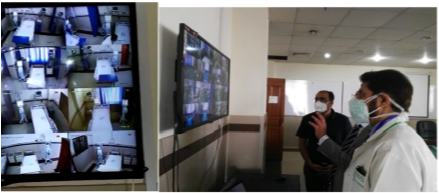 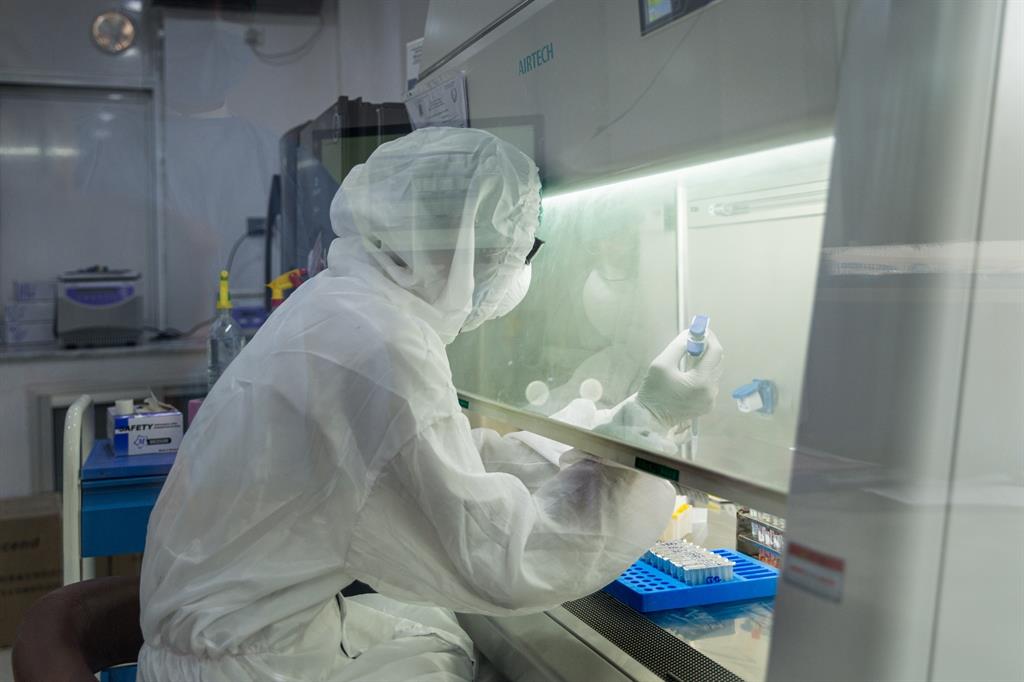 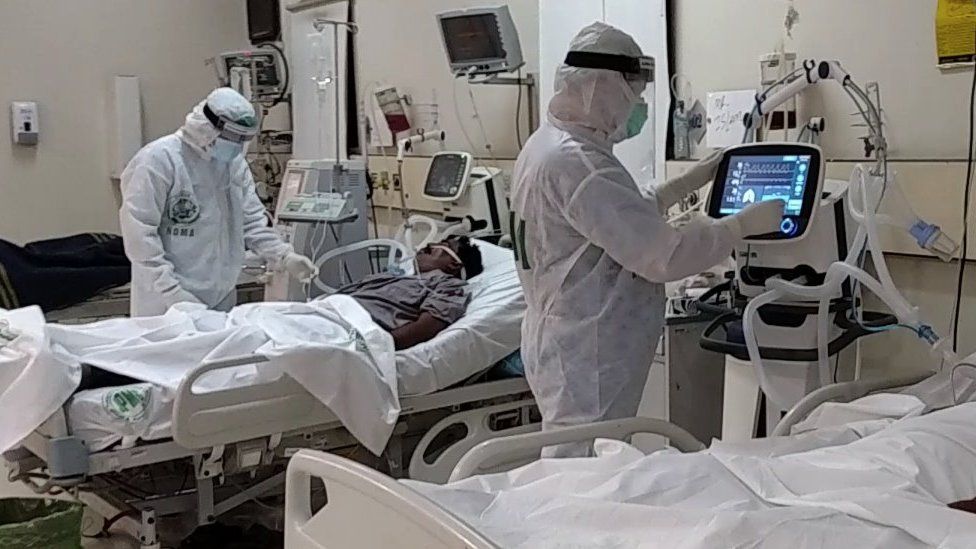 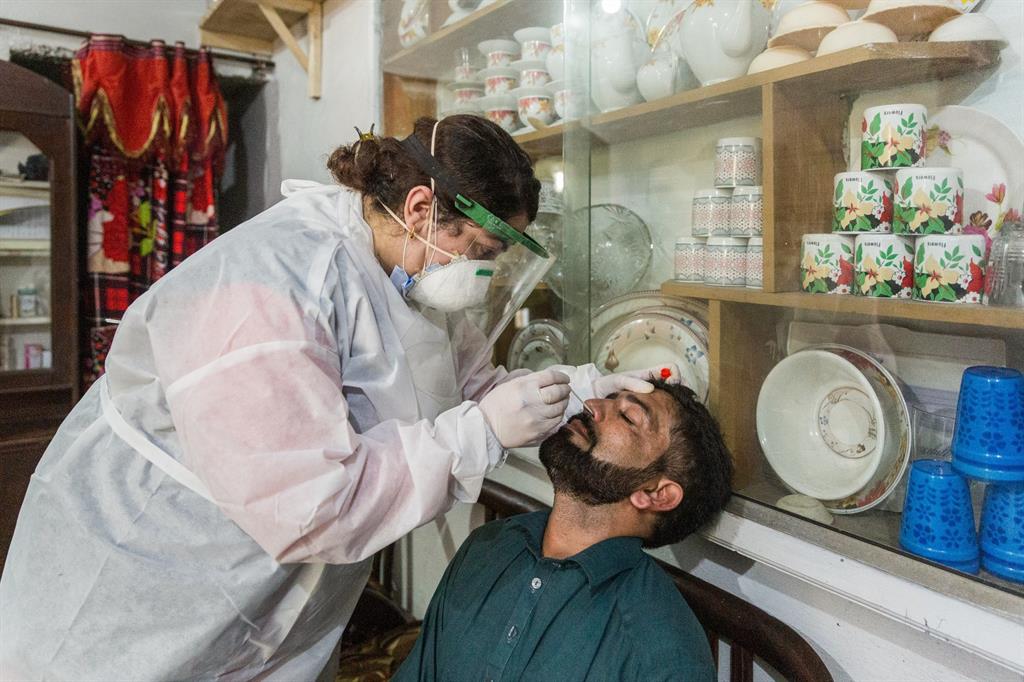 4th Shiraz International Congress on Mobile Health
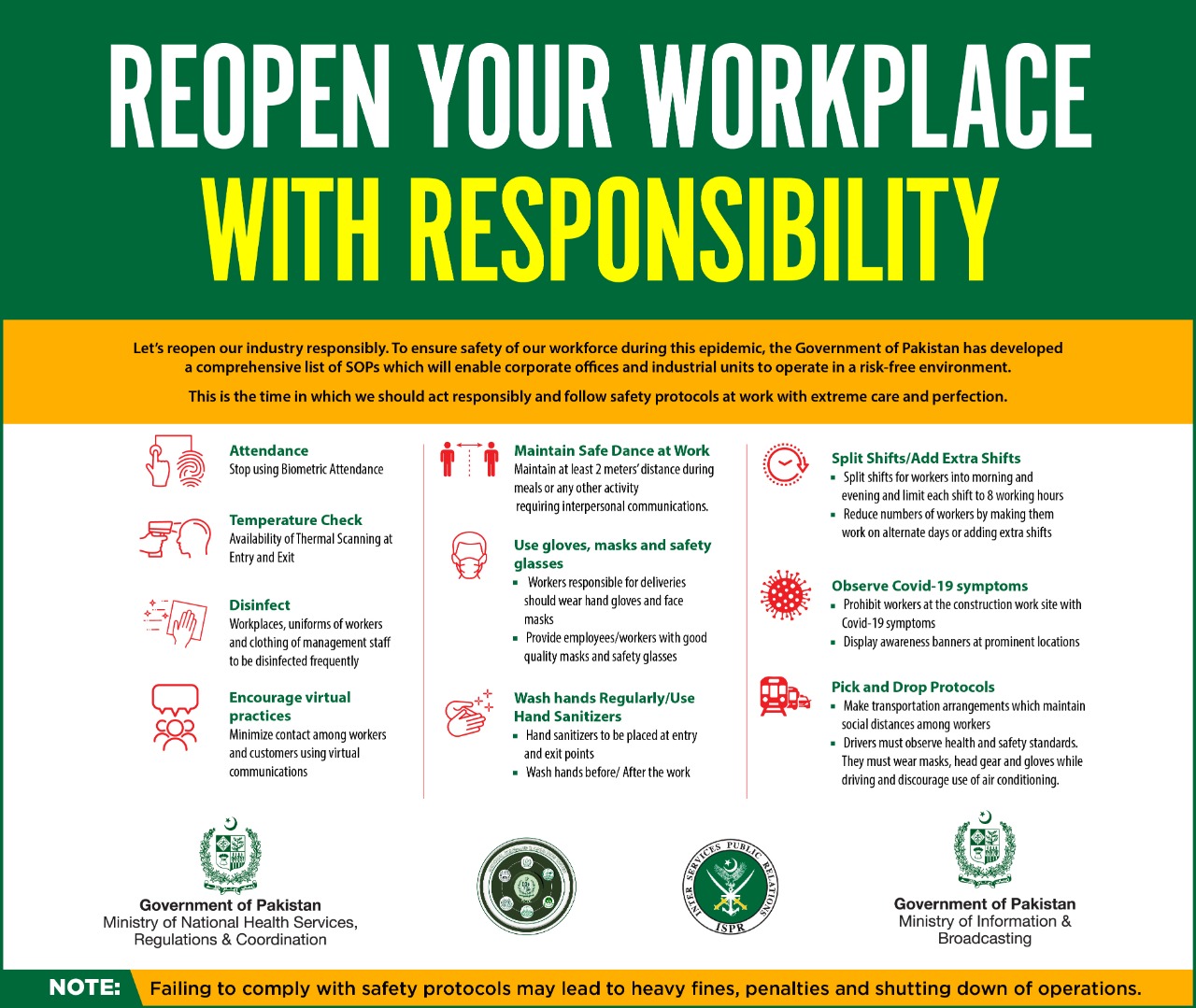 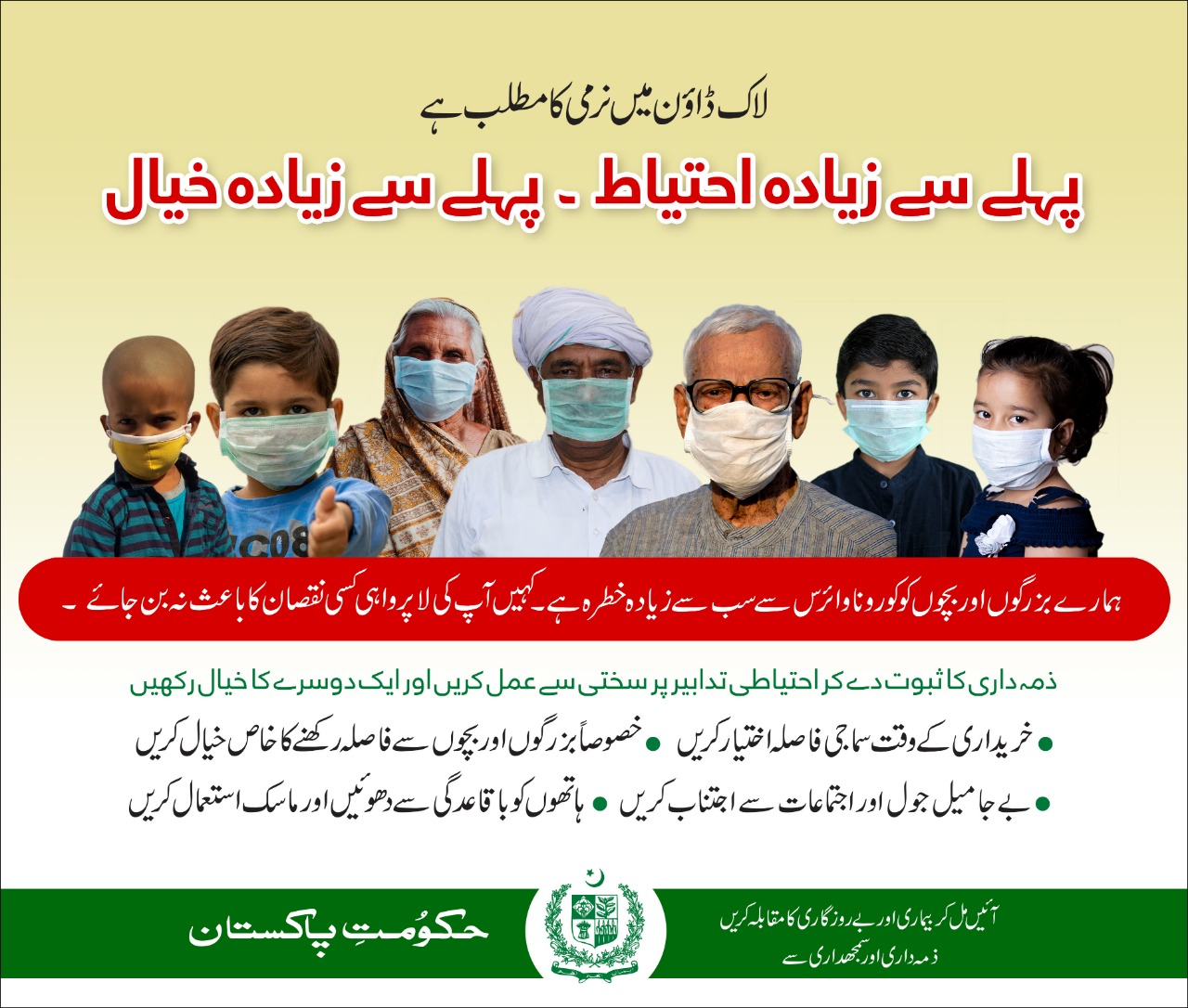 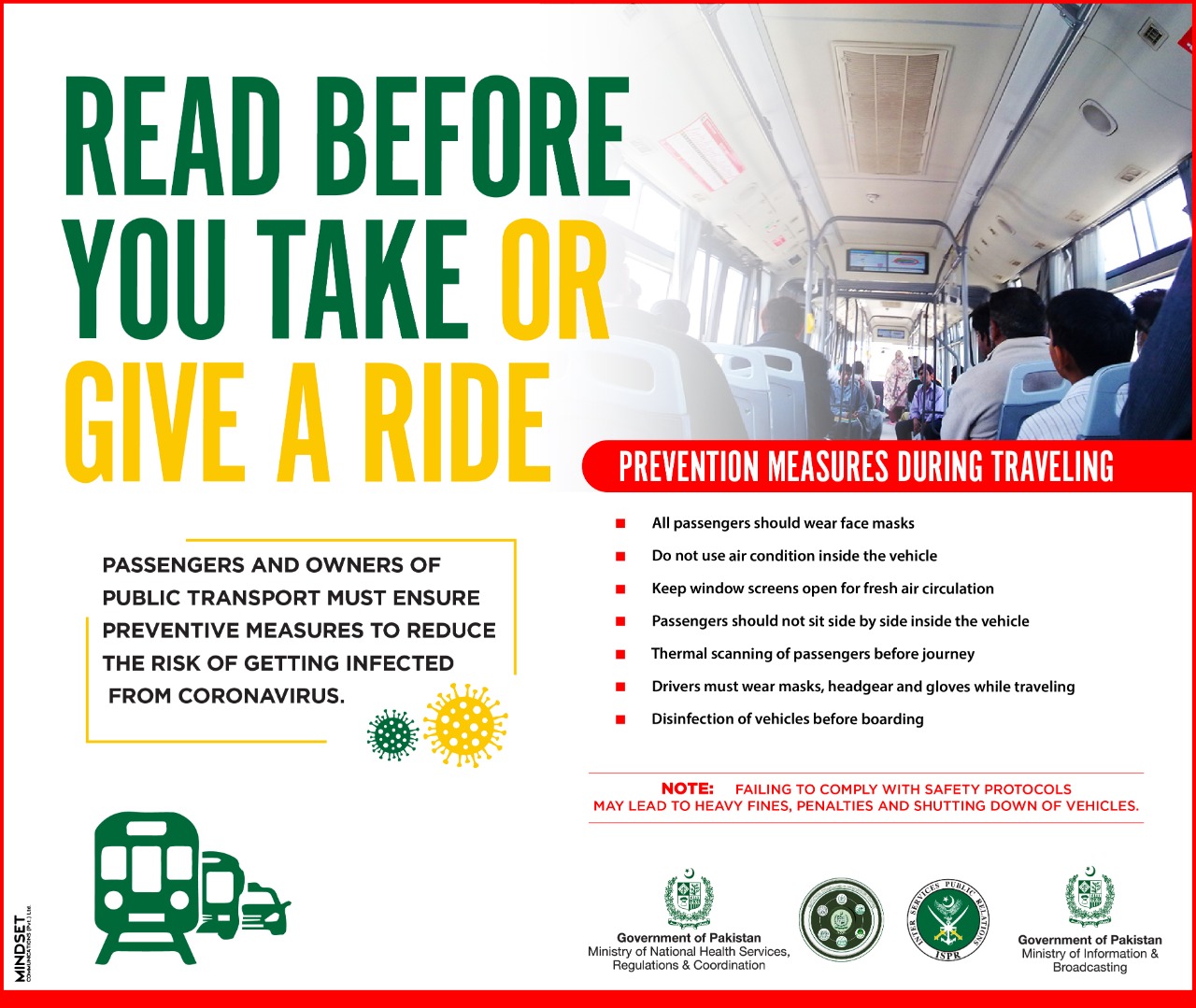 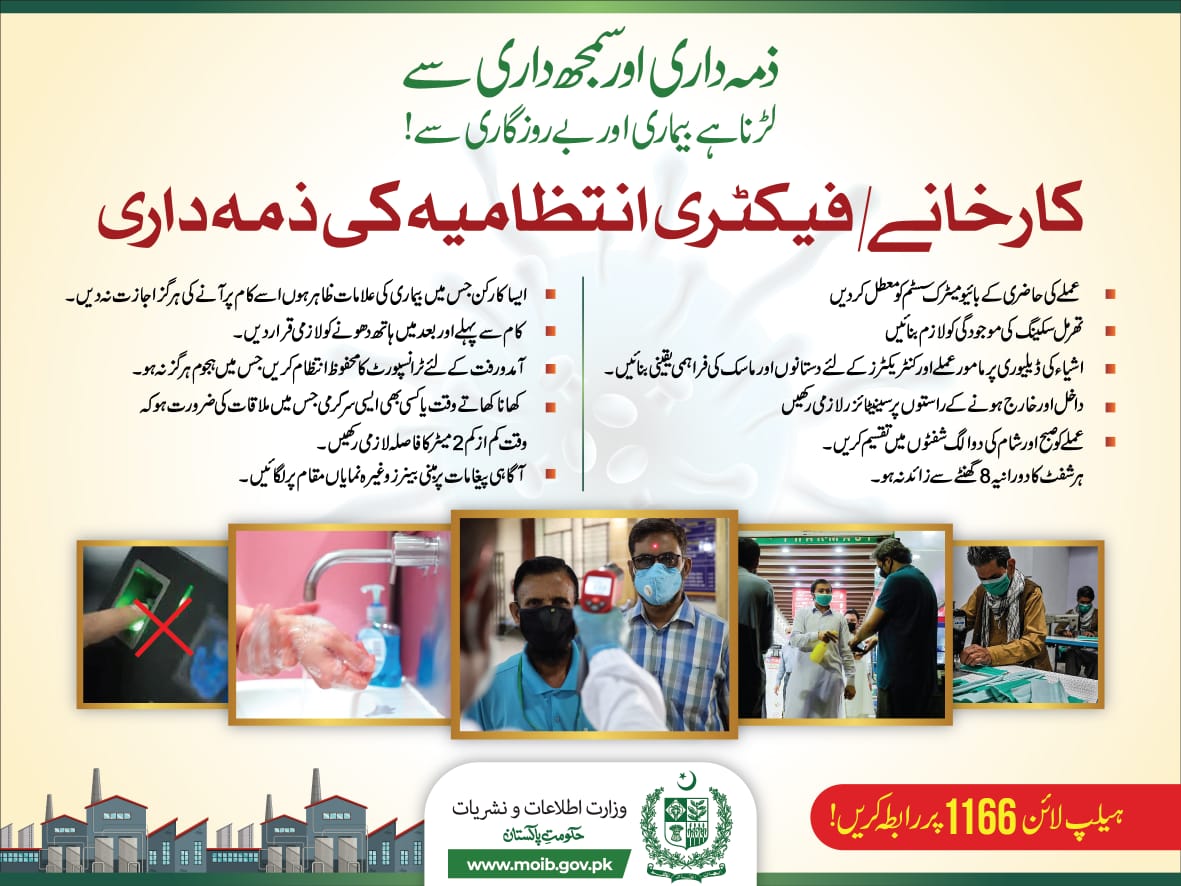 4th Shiraz International Congress on Mobile Health
mhealth Applications in Covid-19
4th Shiraz International Congress on Mobile Health
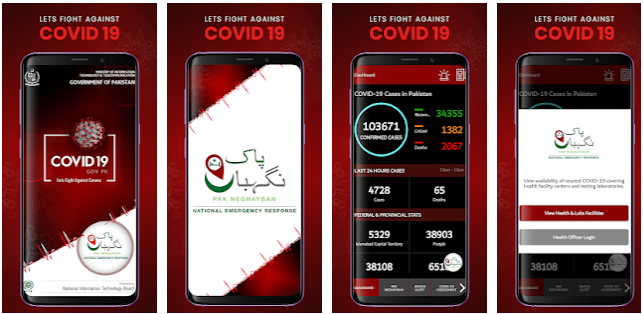 COVID-19 Gov PK (Official Mobile Application)
4th Shiraz International Congress on Mobile Health
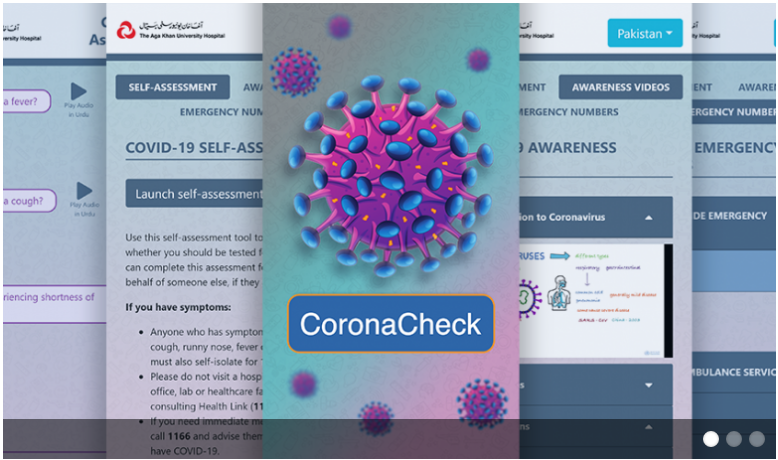 CoronaCheck
a new mobile application that allows users to conduct self-assessments at home while raising awareness of measures to prevent COVID-19, has been launched today by the Aga Khan University Hospital (AKUH). The self-assessment tool – an interactive chatbot, driven by Artificial Intelligence (AI) -- allows users to understand their symptoms, recognise whether they may have contracted COVID-19 and seek help in a timely manner.
4th Shiraz International Congress on Mobile Health
https://www.dothealth.ca/
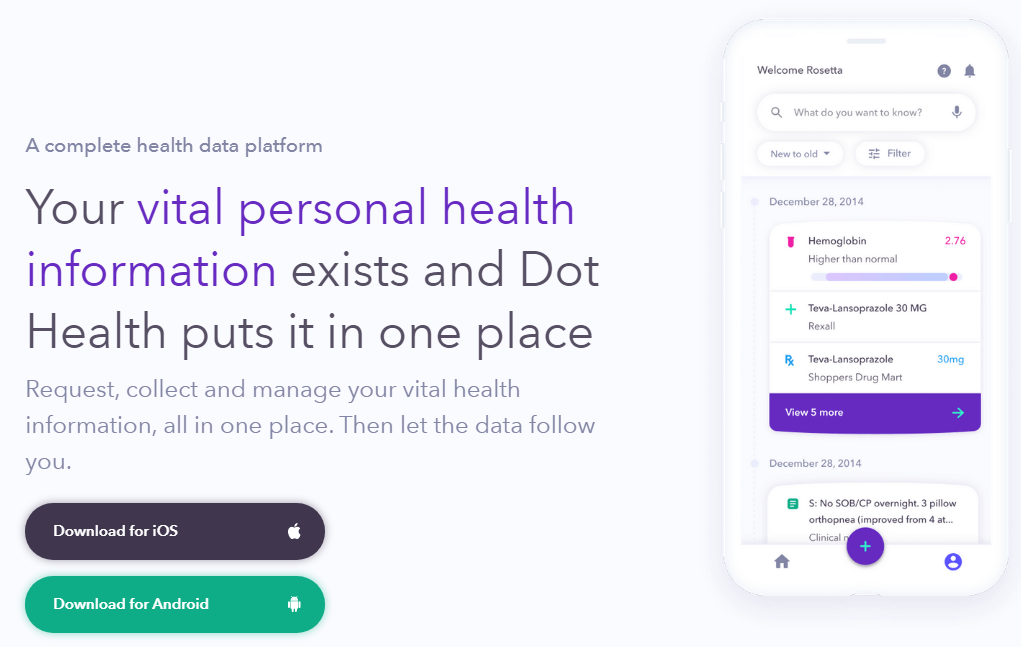 4th Shiraz International Congress on Mobile Health
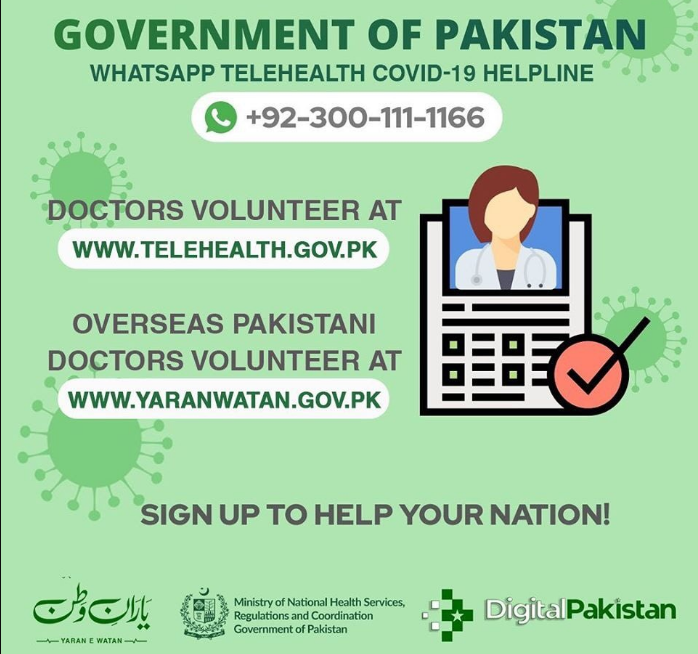 4th Shiraz International Congress on Mobile Health
Telehealth for Coronavirus (COVID-19)Liaquat National Hospital Karachi
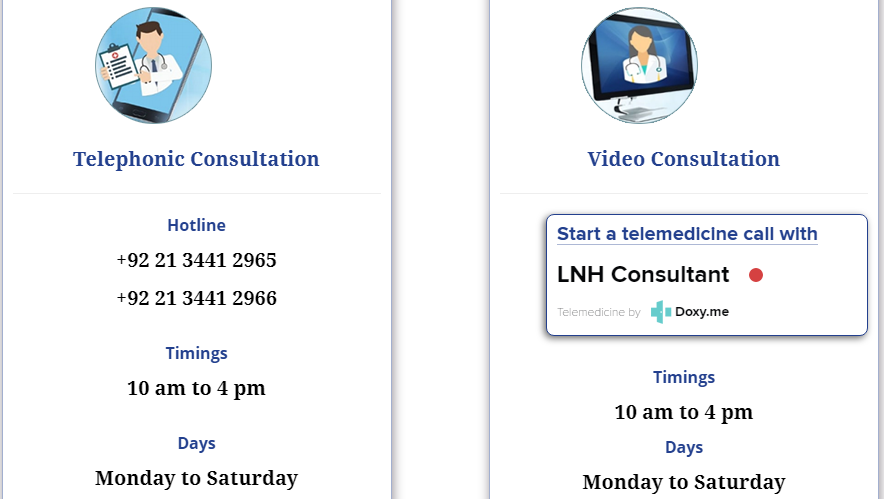 4th Shiraz International Congress on Mobile Health
Lesson Learned (Barriers, Opportunities and Way forward)
4th Shiraz International Congress on Mobile Health
The learning curve for COVID-19 is steep; relying on data and evidence-based policy making is paramount to saving lives
Decisions must be based on an ‘integrated framework’ of top-down and bottom-up policymaking
Invest in the neglected public health sector through sustainable programmes
Public engagement through effective government messaging is instrumental
Adopt disaster preparedness and build resilience across the entire governance structure
Develop  reliable health data integrated system and invest in health information technology infrastructure
Lessons Learned
4th Shiraz International Congress on Mobile Health
Health IT: The best solution
Health IT  can play a crucial role in the collecting and reporting of COVID-19 data. Electronic health information exchange can facilitate effective strategies to combat COVID-19:
Surveillance
Public health reporting
Laboratory testing
Clinical data collection
Case investigation and management
Reporting outcomes
Workforce Safety and Health
4th Shiraz International Congress on Mobile Health
Barriers in implementing the mhealth and ehealth applications:
Patentability; 
little deployment of mHealth apps and new digital tools in      
    current clinical practices;
Trust deficit
communication gap between multiple stakeholders 
Lack of evidence on the validations of digital health devices 
    and smartphone apps; 
Unavailability of regulatory frameworks.
Lack of IT oriented trained Health professionals.
Limited functionality for natural language processing for 
    local languages in mhealth applications.
Connectivity/bandwidth limitations in the rural areas.
4th Shiraz International Congress on Mobile Health
Way Forward: Recommendations
Health information system integration
Health profile of every citizen National Health Card (like CNIC)
Establishment of Emergency response units for health emergencies
Information sharing and dissemination to masses
Regulatory framework for mhealth and ehealth applications
Real time Disease  surveillance and  monitoring
Strong Inter-sectoral collaboration between  institutions.
Develop the required “core capacities” to prevent, detect and respond to health threats.
Extensive training  of information and communication technology to the healthcare professionals
Community engagement
Develop mobile applications which are accessible to masses with regional language  support
Plan for swift provision of basic health facilities to patients in Lockdown situation
To minimize the digital divide
4th Shiraz International Congress on Mobile Health
References
Saba Shahid, Public policy lessons from Pakistan’s experience with COVID-19, Health Express, Sept. 2020
Lessons from Covid-19, Dr. Zafar Mirza, The News , Feb 2021
:Kazi et al , Current Challenges of Digital Health Interventions in Pakistan Mixed Methods Analysis, JOURNAL OF MEDICAL INTERNET RESEARCH, 
Ayyaz  et al , Combating COVID 19 in a public sector hospital in Pakistan , Annals of Medicine and Surgery, Oct, 2020
Atiqa Khalid & Sana Ali, COVID-19 and its Challenges for the Healthcare System in Pakistan, Asian Bioethics Review, August 2020.
https://covid.gov.pk/
4th Shiraz International Congress on Mobile Health
متشکرم          Thank you
“Light will someday split you open; even if your life is now a cage.”
― Hafiz
4th Shiraz International Congress on Mobile Health